Тема уроку
Відношення. 
          Основна властивість         відношення
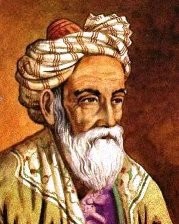 «Без звички працювати, без уміння долати труднощі, без дисципліни праці немає людини. 
А саме до цього привчає математика» 
М.І. Кодак.
Дешифратор
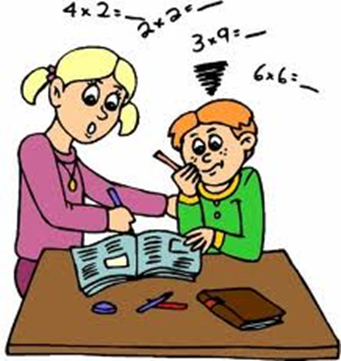 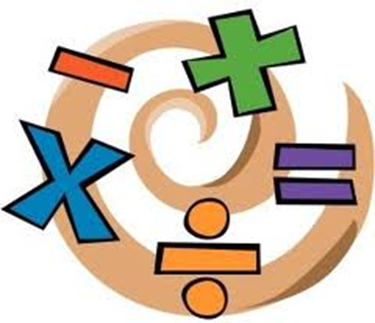 Задача.  Для класу закупили 90 зошитів, з них 60 — у клітинку, а решта — у лінійку. У скільки разів усіх зошитів більше, ніж зошитів у клітинку? Яку  частину всіх зошитів становлять зошити у клітинку?
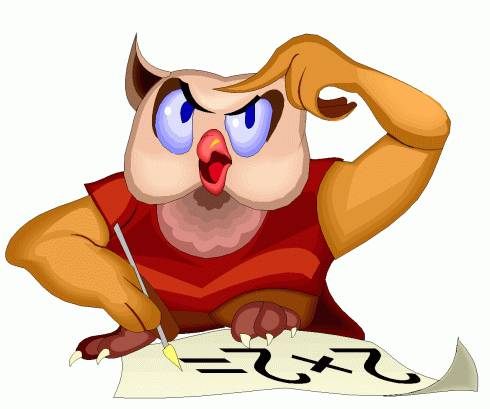 Відношення – це частка від ділення одного числа на друге
Числа, що становлять це відношення, є його членами.
Приклади відношень:
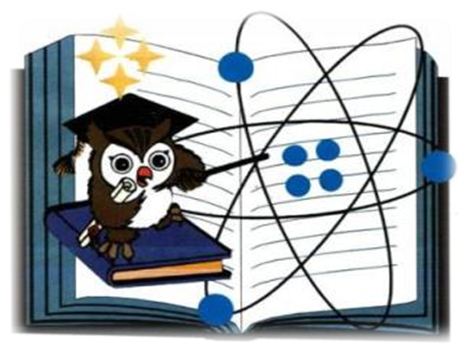 a:b
частка
відношення
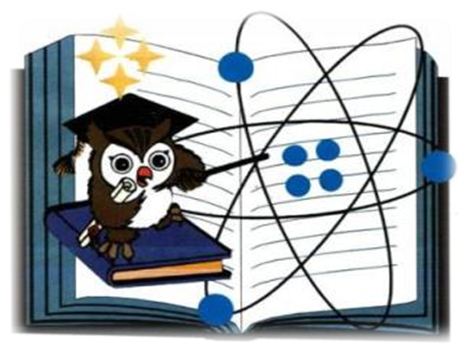 дріб
частка
відношення
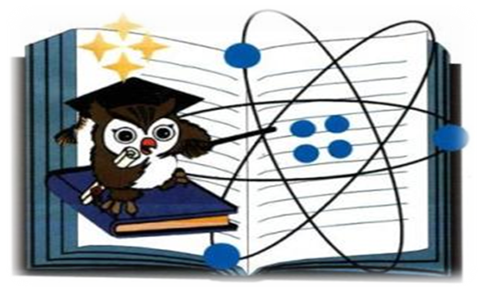 Основна властивість відношення
Відношення двох чисел  не зміниться, якщо кожний член відношення помножити або поділити на одне й те ж саме число, відмінне від нуля.
2: 5 =0,4;     (2*3): (5*3)=6:15=0,4
(2:2) : (5:2) =4:10 =0,4
Відношення значень величин
4м :2см =400 см:2 см =200:1
10 км :2 год = 5 км/год
Відношення різнорідних величин – це величина, значення якої залежить від вибору одиниць вимірювання величин, що є членами відношення
Творчі завдання до теми «Відношення і пропорція»
Групи:
«Теоретики»
«Золота пропорція»
«Гармонія»
«Досконалість»
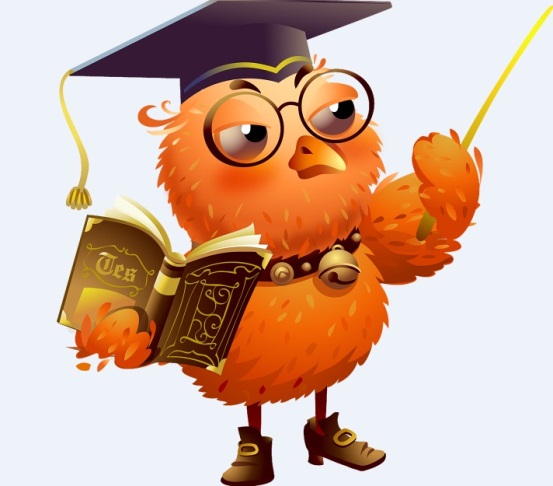